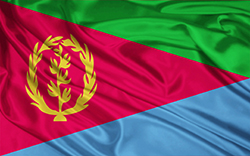 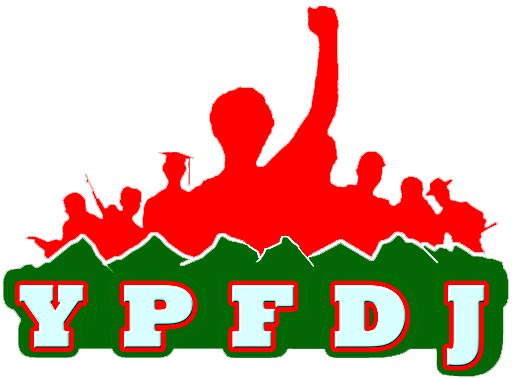 Eritrean Youth Conference in Phoenix Az.
To build a strong, conscious and patriotic youth movement
Eritrean Youth have always played a critical and decisive role throughout the Eritrean history struggle; a struggle that has taken generations.
      We are pleased to announce and herby cordially extend our  invitation to young Eritreans residing in phoenix area that there will be youth seminar held by guest speakers.
         Date: Sunday, 04 May 2014.           Time: 1:00 to 3:00 p.m.
  Place:  4040 E. McDowell Rd. 4th floor conference room        Phoenix  Az. 85008.
   For more info please call (623) 313-7108            Welcome
ዓወት ንሓፋሽ !!النصر للجماهير